Сюжеты и образы религиозной  музыки
Подготовила:
учитель музыки
МБОУ «СОШ № 1» г. Бахчисарай 
Зиядинова Э.А.
Проверь себя
Вспомни, что такое полифония.
Вспомни немецкого композитора, «отца» полифонии.
Перечисли жанры полифонической музыки.
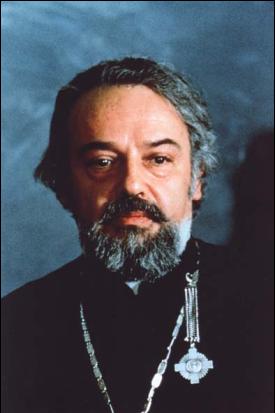 Каждый человек, даже если он не знает о Боге или отрицает Его – в глубине души тянется к чему-то прекрасному, совершенному, что дает смысл жизни, перед чем можно преклоняться. Как свойственно людям дышать, мыслить, чувствовать, так свойственно им и верить в идеал. Убеждение в том, что есть нечто высшее, дает нам силы существовать.
Александр Мень
Иоганн Себастьян Бах(1685-1750)
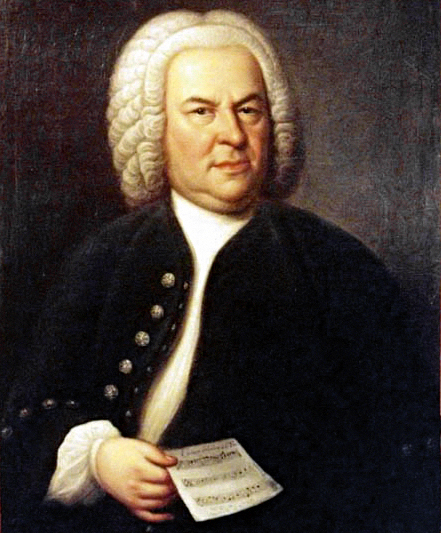 Цель музыки- трогать сердца…
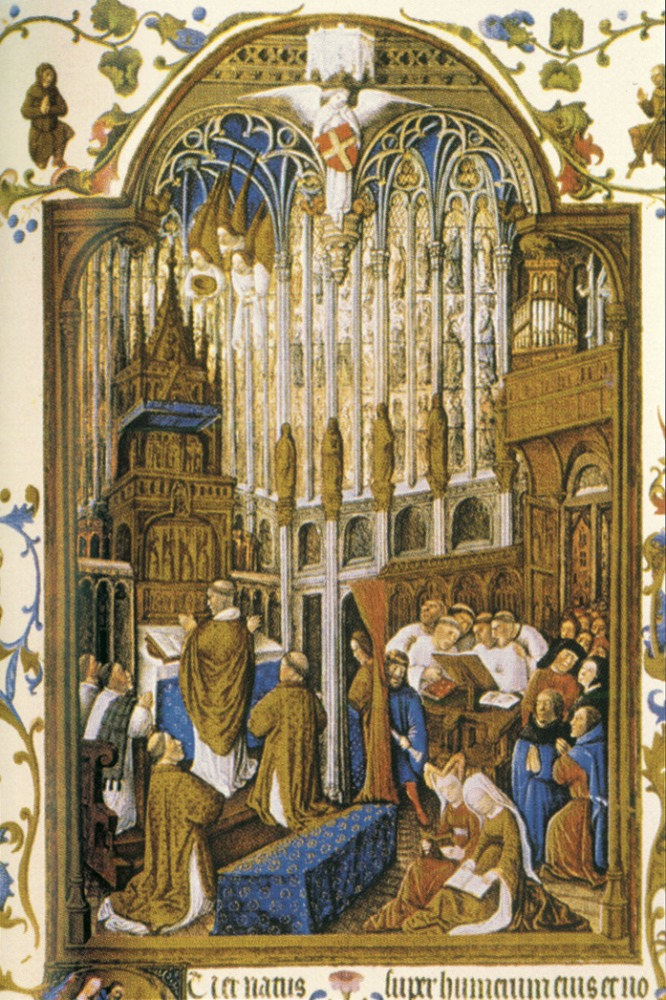 Месса (от лат. missa – посылаю, отпускаю) как музыкальный жанр – это многочастное вокально-инструментальное произведение на текст определенных разделов главного богослужения католической церкви. В православной церкви ему соответствует литургия.
ИДЕЯ МЕССЫ
Страдание, смерть
Образы скорби, горести и страдания, «вздохи и слёзы», исполненные величием духа.
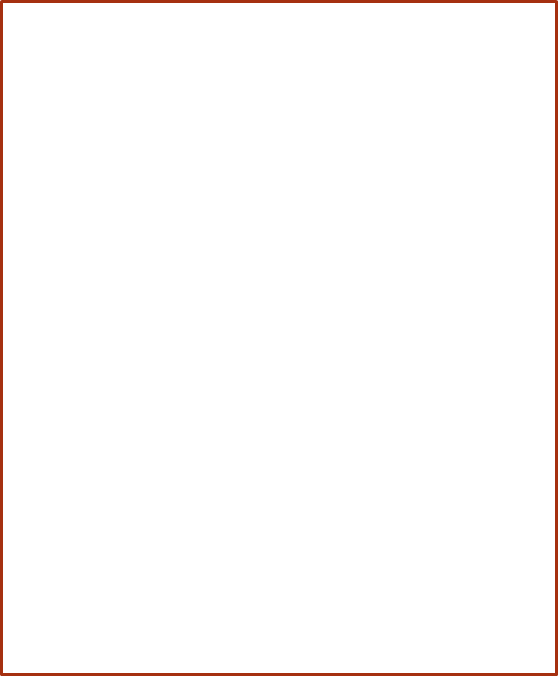 Радость, 
жизнь. 
Образы света, 
ликования, 
триумфа правды
 и активного
действия.
И.С.Бах «Страсти по Матфею»
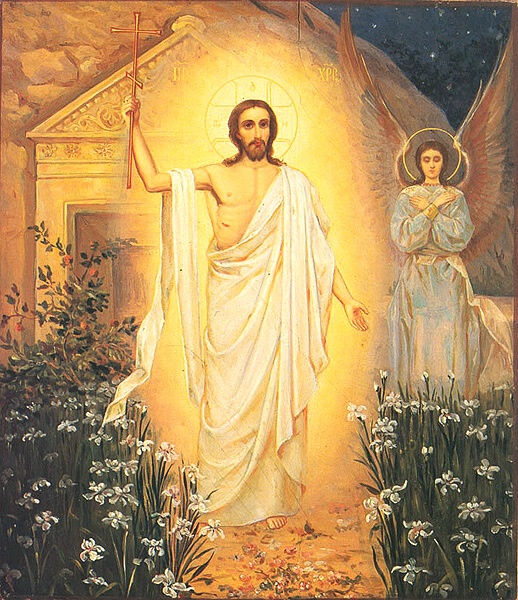 Систематизируем
проверь себя
Вспомни немецкого композитора, с чьим произведением мы сегодня знакомились.
Вспомни название и жанр произведения.
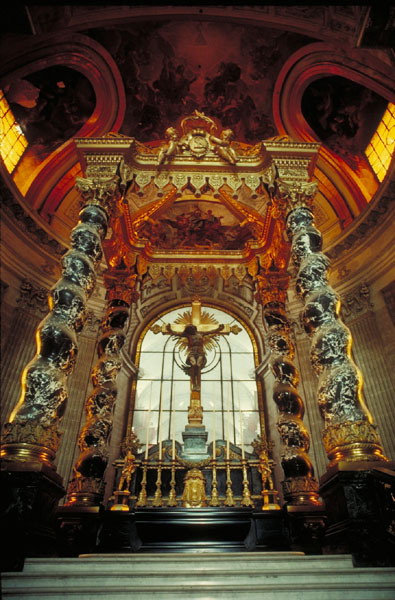 Оцени свою работу
Я работал в полную силу
Цель урока достигнута
Я доволен полученным результатом
Тема урока помогла мне узнать себя с новой стороны
Об этом уроке я расскажу своим родным и друзьям, потому что…
СПАСИБО ЗАУРОК!